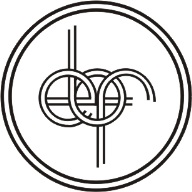 Escuela Benjamín Franklin S.C.PREPARATORIA INCORPORADA A LA UNAM CLAVE: 1196CICLO ESCOLAR 2018-2019PROYECTO CONEXIONES ETAPA II.EQUIPO 8 5to año
Profesores y asignaturas
Hernández  Martínez Ul Elemí David 	Educ. para la Salud 	clave: 1502
Rojas Trejo Gerardo Angel	             Ética 		             clave: 1506
Zuzuárregui Cervera Sergio Roberto	Química                          clave: 1504
CICLO ESCOLAR EN EL QUE SE PLANEA LLEVAR A CABO EL PROYECTO:     2018-2019FECHA DE INICIO Y DE TÉRMINO DEL PROYECTO:21 DE AGOSTO 2018 – 9 DE ABRIL DE 2019
CONEXIONES ETAPA I: Reflexionando ando: Aborto e Interrupción Legal del Embarazo claves interdisciplinariasCONEXIONES ETAPA II: Reflexionando: Aborto e Interrupción Legal del Embarazo
INTRODUCCIÓN O JUSTIFICACIÓN:
En México las principales causas de muerte, tanto para hombres como mujeres, son padecimiento cardíacos, complicaciones por diabetes, accidentes de tráfico y agresiones  (INEGI, 2017). Sin embargo, las estadísticas pueden ser engañosas, sobre todo, si se piensa que hay problemas que no aparecen como problemas reconocidos en nuestro entorno cultural. 
En el caso de las mujeres las causas de mortalidad se agudizan en cuanto tenemos presentes las condiciones de género que existen y arcan los ritmos vitales de nuestras mujeres en la sociedad mexicana. Por ejemplo, en el caso de la muerte por agresiones y violencia México ocupa un lugar poco agradable ya que de acuerdo con las cifras del INEGI (2017) en los últimos diez años (2007- 2016) fueron asesinadas 22 mil 482 mujeres en las 32 entidades del país. Ese panorama en cuento a la violencia física que es una amplia categoría que engloba otras condiciones y casos. 
En ese sentido, la violentación de los derechos sexuales y reproductivos también se ciñe a este filtro de agresión contra la mujer, por ejemplo en el caso del aborto y la Interrupción Legal del Embarazo (la cual es legal en la CDMX desde 2007) son un escenario que ha sido visible de manera cuantitativa y cualitativa, al menos en el resto del país. 

DESCRIPCION DEL PROYECTO
. El proyecto se aplicara en el ciclo escolar 2018-2019, en el grupo 5050, este se dividirá en siete equipos los cuales gestionaron las diferentes etapas del proyecto dentro de cada asignatura, teniendo un rol diferente. Los roles de los equipos serán dados bajo la preferencia de un área del conocimiento de cada uno de los alumnos. Los equipos por área son los siguientes: medico, psicológico, químico, derecho, ético, creativo y administrativo.
Estos equipos desarrollaran una investigación documental para realizar una BIO o Base de Información Orientadora y presentar 3 infografías  para exhibirla en la escuela.
OBJETIVO GENERAL DEL PROYECTO:
Analizar las estructuras y relaciones del aborto desde un punto medico-biológico y la Interrupción Legal del Embarazo en la sociedad mexicana, para tomar una postura argumentada e informada al respecto.
Objetivo específicos por materias:
Química :Que el alumno identifique el efecto en la cuerpo humano y el feto los efectos de utilizar hormonas sintéticas con efectos abortivos.

Educación para la salud: Que  el alumno conozca, comprenda, aplique y analice los conocimientos biológicos y sociales sobre la ILE que lo lleve a inferir y a realizar juicios de valor, permitiendo tomar una postura más informada ante la ILE.

Ética:Que el alumno comprenda y analice los conceptos en relación a su contexto cultural para que pueda tomar una posición informada en torno al problema de investigación.
Documentación de actividades y evidencias de enseñanza y aprendizaje
ACTIVIDAD INTERDISCIPLINARIA QUE DA INICIO O DETONA EL PROYECTO
Presentación y elección de área de  investigación 

Presentación del proyecto  “Reflexionando: aborto y ILE” al grupo 5050, dando una breve introducción de los diferentes aspectos del proyecto por parte de los tres profesores responsables, presentando los siguiente puntos:
Objetivos generales y específicos.
Cronología de sesiones interdisciplinarias y por disciplinas involucradas.
Productos que se deben de entregar 
Como se va a evaluar en las diferentes materias
Información de áreas disciplinar son cada equipo
Elección de área de investigación
DIAPO 8
DIAPO 8.1
10
A. NOMBRE DE LA ACTIVIDAD: 
	Introducción al proyecto conexiones. “Reflexionando: aborto e ILE”
B. OBJETIVO: 
	Conocer los diferentes elementos metodológicos de la BIO (Base de Información Orientadora) que se aplicaran en la investigación, identificar los roles de los diferentes grupos, resolución de las diferentes dudas y el cronograma del proyecto.  
C. GRADO: 
	 Quinto de Preparatoria 
D. FECHA EN QUE SE LLEVO A CABO LA ACTIVIDAD: 
	28 de Octubre de 2018.
DIAPO 8.2
11
E. ASIGNATURAS PARTICIPANTES:

Educación para la salud. Temas o conceptos: órganos reproductores, fecundación, gestación, parto y aborto
Química III. Temas o conceptos: Medicamentos, sustancias químicas, aborto químico.
Ética. Temas o conceptos: ética, moral, tipos de normas, responsabilidad y   moralización del sujeto  

F. FUENTES DE APOYO:

Bibliografía 

Descubre la Ética de Marisol Gamboa G. 
Ética de Yolanda Angulo. 
http://colegiodebioetica.org.mx/
Vargas y Palacios (2013). Educación para la salud. Grupo editorial Patria. 
Higashida, B. (2013). Ciencias de la salud. MC. GrawHill.
Química, Velázquez Ramírez, 2012 , ed. Esfinge
DIAPO 8.3
G. JUSTIFICACION DE LA ACTIVIDAD:

	En esta primer actividad interdiciplinaria los alumnos empezaran a conocer el proyecto y a identificar sus diferentes componentes y áreas de disciplina que aportan una dato singular al proyecto de investigación, también los tres profesores participantes les brindaran la orientación sobre la investigación y presentación de resultados, así como en la retroalimentación de la evaluación del producto final. Se organizaran los diferentes equipos que son:
Medico 
Psicológico
Químico 
Legal
Ético
Estadístico
Administrativo/ creativo
DIAPO 8.4
H. DESCRIPCION DE APERTURA DE LA ACTIVIDAD:

La actividad se llevara acabo en el horario clases de la Preparatoria, donde los tres profesores de las diferentes asignaturas estén presente durante la clase interdisciplinaria de conexiones.
Se realizara la presentación del proyecto interdisciplinario nuevamente pero ahora con los tres profesores presentes. 
Se les pedirá a los alumnos ubicarse con sus respectivos grupos que ellos eligieron.
Se anotaran en la lista de los equipos que los profesores proporcionaran.
DIAPO 8.5
I. DESCRIPCION DEL DESARROLLO DE LA ACTIVIDAD:

Después de organizarse en equipos se procede a explicar el rol de cada uno de los equipos y sus consideraciones dentro del proyecto interdisciplinario en el ciclo escolar 2018-2019
Se explica que es una BIO (Base de Información Orientadora), y como cada grupo participar.
Se les pidió tomar nota de toda la información y como estaban conformadas las rubricas y las listas de cotejo.
Se brindo la lista de las diferentes fuentes, libros, artículos y ensayos, también documentales para apoyar sus investigaciones. 
 Se planteo el sistema de trabajo por sesión por asignatura e interdisciplinaria
DIAPO 8.6
J. DESCRIPCION DEL CIERRE DE LA ACTIVIDAD:

Después del desarrollo de la actividad planteada en la diapositiva 8.5 los alumnos plantearon sus dudas  sobre la organización de tiempo, actividades y roles para llevar a cabo el proyecto interdisciplinario.
Se les informas las siguientes fechas donde se tendrán las siguientes clases interdisciplinarias y los objetivos que se deben alcanzar antes de cada fecha.  
La ponderación del proyecto interdisciplinario, corresponderá al 10 % de la   calificación bimestral del periodo que abarque el proyecto.
DIAPO 8.7
K. DESCRIPCION DE LO QUE SE HARA CON LOS RESULTADOS DE LA ACTIVIDAD:

Se pretende que el alumno este incentivado con el tema del proyecto tomen la iniciativa para completar correctamente cada etapa de la investigación, lo que facilita también la participación de ellos.

Con la información que se genero los alumnos pueden tener un panorama mas claro  para buscar y analizar las diferentes fuentes de información.
DIAPO 8.8
l. ANALISIS. CONTRASTACION DE LO ESPERADO Y LO SUCEDIDO (aspectos claros y precisos sobre: 1.- logros alcanzados y 2.- aspectos a mejorar):

Se esperaba que el grupo no tuviera mucho interés en el desarrollo del tema por la carga extra de trabajo y poca ponderación al momento de evaluarla. Sin embargo el grupo reacciono de manera positiva y empática al tema del proyecto.
Se incentivaron al ver que participarían en el área del conocimiento que mas les gusta dándole un atractivo al proyecto y seguimiento de este.
Comprendieron cada paso del proyecto
Se tiene que mejorar el control del grupo porque entran en conflicto muy rápido cuando no están de acuerdo.
Se debe de mejorar las presentaciones de las presentaciones y los espacios donde se lleva acabo cada clase interdisciplinaria.
Mejorar usos de las TIC´S
DIAPO 8.9
M. TOMA DE DECISIONES (señalar cualquier toma de decisiones en función del análisis):


Se debe de mejorar la organización de los diferentes grupos del proyecto recordando que función o rol desempeñan en el equipo para evitar confrontaciones innecesarias.
Es muy importante medir el espacio de tiempo que tienen cada profesor o grupo en cada clase interdisciplinaria para mejorar el aprovechamiento de los espacio.
Se debe mantener constante comunicación con los lideres de los diferentes equipos para recordarles fechas importantes o para dudas, en los horarios y lugares establecidos por lo profesores y la institución.
DIAPO 9.0 PRIMERA ACTIVIDAD INTERDISCIPLINARIA DE LA FASE DE DESARROLLO DEL PROYECTO
En esta sesión se podrá identificar los diferentes elementos biológicos y médicos de los órganos reproductores, fecundación y gestación de la especie humana. También se analizan
 terminologías medicas.
DIAPO 9.1
A. NOMBRE DE LA ACTIVIDAD: 
	“El aborto decisión social o medica: de la practica medica a la social”
B. OBJETIVO: 
	Conocer los aspectos médicos-biológicos, químicos y socio culturales del aborto e ILE, identificar los cambios de la practica del aborto  de una actividad medica a una practica social, así como la moral y normas para tomar la decisión de realizar un ILE.
C. GRADO: 
	Quinto de Preparatoria 
D. FECHA EN QUE SE LLEVO A CABO LA ACTIVIDAD: 
	23 de noviembre de 2018.
DIAPO 9.2
E. ASIGNATURAS PARTICIPANTES:

Educación para la salud. Temas o conceptos: órganos reproductores, fecundación, gestación, parto y aborto
Química III. Temas o conceptos: Medicamentos, sustancias químicas, aborto químico.
Ética. Temas o conceptos: ética, moral, tipos de normas, responsabilidad y   moralización del sujeto  

F. FUENTES DE APOYO:

Bibliografía 

Descubre la Ética de Marisol Gamboa G. 
Ética de Yolanda Angulo. 
http://colegiodebioetica.org.mx/
Vargas y Palacios (2013). Educación para la salud. Grupo editorial Patria. 
Higashida, B. (2013). Ciencias de la salud. MC. GrawHill.
Química, Velázquez Ramírez, 2012 , ed. Esfinge
DIAPO 9.3
G. JUSTIFICACION DE LA ACTIVIDAD:

   La actividad va enfocada al análisis e identificación de los conceptos importantes, momentos clínicos claves en el embarazo y del desarrollo del embrión, presión social, moral y normas sociales, también permite inferir las situaciones culturales  y morales entorno del aborto como una practica social y la toma de decisiones para llevarlo acabo de manera clandestina o de forma legal con el ILE.
DIAPO 9.4
H. DESCRIPCION DE APERTURA DE LA ACTIVIDAD:

El espacio que se determino para la sesión fue la aula del grupo 5050
Se pidió a los grupos conformarse según su disciplina y tuvieran en mano los documentos previamente solicitados por parte de cada asignatura.
Se solicita que tengan también su libreta con una sección especial en la parte final de su cuaderno  
Los profesores dieron una breve introducción de los diferentes puntos de vistas sobre el aborto y el ILE desde el punto de vista de cada una de las asignaturas.
También se retomaron algunos conceptos ya vistos en las diferentes asignaturas, pero que se integran en la aplicación del proyecto de manera conjunta.
DIAPO 9.5
i. DESCRIPCION DEL DESARROLLO DE LA ACTIVIDAD:

Después de que los profesores terminaran de dar los diferentes puntos de vista de cada asignatura sobre el aborto e ILE, los profesores cotejan los documentos de todos los equipos para iniciar la actividad.

Con el material solicitado, se les indico que debían elaborar una infografía según el grupo:
Equipo legal: derechos a una sexualidad saludable
Equipo medico y psicológico: fisiología del aborto inducido y efectos psíquicos en la pareja
Equipo ético: es moral el aborto inducido
Equipo estadístico: numero de embarazos que terminan en aborto, numero de ILE
Equipo adminitrativo/artistico: supervisan y ayudan en las actividades logísticas de los demás equipos
Una vez concluida la elaboración de la infografía, debían explicar su contenido.
DIAPO 9.6
J. DESCRIPCION DEL CIERRE DE LA ACTIVIDAD:


Después de explicar brevemente las diferentes infografias, se abre una seria  de preguntas y respuestas. 
Los integrantes responden los cuestionamientos de sus compañeros con respeto y claramente
Los profesores ayudan a responder  las dudas que los alumnos de los equipos no pueden y orienta la entrevista grupal con el fin de dar el cierre y la retroalimentación de cada uno de los diferentes trabajos presentados
Al termino de la sesión se hicieron los comentarios finales por parte de la docente, se recogieron infografias, se llenan las rubricas y listas de cotejo
DIAPO 9.7
K. DESCRIPCION DE LO QUE SE HARA CON LOS RESULTADOS DE LA ACTIVIDAD:

Los alumnos conocieron las diferentes etapas de la gestación y de manera introductoria que es el aborto  y la interrupción legal del embarazo 
Los diferentes trabajos realizados por los equipos muestran interés en el proyecto y las infografías  reflejan el punto de vista que tienen los alumnos sobre el tema del aborto y sus consecuencias medicas, sociales, la toma de la decisión del ILE influida por el sistema cultural y la construcción social de cada persona
El material recopilado en la sesión, se guarda para que sirva de evidencia, evaluación y retroalimentación al final del proyecto
DIAPO 9.8
l. ANALISIS. CONTRASTACION DE LO ESPERADO Y LO SUCEDIDO (aspectos claros y precisos sobre: 1.- logros alcanzados y 2.- aspectos a mejorar):

Todos los conceptos y temas que trataba de cubrir la sesión fueron satisfactoriamente completados y los alumnos comprendieron los diferentes contenidos.
Los alumnos fueron muy proactivos al momento de la realización de las diferentes infografías y demostraron un alto grado de competitividad.
Esta competitividad a veces interfiere con el desarrollo correcto de la sesión.
Se debe de mejorar la distribución del tiempo entre cada equipo
El equipo administrativo debe de ser mas efectivo para ayudar a sus compañeros en la realización de las infografías.
DIAPO 9.9
M. TOMA DE DECISIONES (señalar cualquier toma de decisiones en función del análisis):

Reservar un espacio mas grande para la siguiente sesión para el desarrollo correcto de la infografías, recordar al equipo administrativo que reserve a tiempo.
El tiempo para el desarrollo de cada etapa o fase de la sesión resulta muy breve, por lo tanto, debe restructurarse las actividades a realizar por sesión, para el logro de los objetivos planteados. 
Los alumnos tienen que resolver sus dudas y con los profesores de las diferentes materias para agilizar las sesiones interdisciplinarias  y  sacar mejor provecho del tiempo.
El líder de cada equipo tendrá las rubricas y listas de cotejo de cada uno de los integrantes del equipo.
El equipo administrador/creativo debe de apoyar mas a sus compañeros a la realización de actividades y para abastecer a los equipos del material necesario
DIAPO 10.0 SEGUNDA ACTIVIDAD INTERDISCIPLINARIA DE LA FASE DE DESARROLLO DEL PROYECTO
Conocimiento y análisis de los diferentes tipos de aborto y las organizaciones que practican el ILE en la CDMX, así como de los diferentes efectos sociales, psicológicos.  Identificar algunos medicamentos que sirven para el ILE.
DIAPO 10.1
A. NOMBRE DE LA ACTIVIDAD: 
	“Aborto: perspectivas  medicas, químicas y sociales”
B. OBJETIVO: 
	Conocer los diferentes tipos de abortos y sus clasificaciones actuales, identificar los medicamentos utilizados en el aborto químico y las consideraciones psico-sociales que puede tener la decisión de un ILE en una adolescente de preparatoria. Conocer las organizaciones donde se lleva acabo.
C. GRADO: 
	Quinto de preparatoria.
D. FECHA EN QUE SE LLEVO A CABO LA ACTIVIDAD: 
	1 de febrero de 2019
10.2
E. ASIGNATURAS PARTICIPANTES:

Educación para la salud. Temas o conceptos: órganos reproductores, fecundación, gestación, parto y aborto
Química III. Temas o conceptos: Medicamentos, sustancias químicas, aborto químico.
Ética. Temas o conceptos: ética, moral, tipos de normas, responsabilidad y   moralización del sujeto  

F. FUENTES DE APOYO:

Bibliografía 

Descubre la Ética de Marisol Gamboa G. 
Ética de Yolanda Angulo. 
http://colegiodebioetica.org.mx/
Vargas y Palacios (2013). Educación para la salud. Grupo editorial Patria. 
Higashida, B. (2013). Ciencias de la salud. MC. GrawHill.
Química, Velázquez Ramírez, 2012 , ed. Esfinge
DIAPO 10.3
G. JUSTIFICACION DE LA ACTIVIDAD:


Los alumnos deben de analizar e identificar  los diferentes tipos de aborto su origen  y clasificación de estos, la importancia de saber en que semanas se debe de realizar y los medicamentos que se utilizan según sea el caso.
Deben de inferir sobre la relación del aborto como un practica medica y como se transforma en una practica social y como la moral junto con la ética lo abordan